CS 105
“Tour of the Black Holes of Computing”
Machine-Level Programming III:Procedures
Topics
x86-64 stack discipline
Register-saving conventions
Creating pointers to local variables
Mechanisms in Procedures
P(…) {
  •
  •
  y = Q(x);
  print(y)
  •
}
Passing control
To beginning of procedure code
Back to calling point
Passing data
Procedure arguments
Return value
Memory management
Allocate variables during procedure execution
Deallocate upon return
Mechanisms all implemented with machine instructions
x86-64 procedures use only what’s needed
int Q(int i)
{
  int t = 3*i;  
  int v[10];
  •
  •
  return v[t];
}
Increasing
Addresses
Stack
Pointer
%rsp
x86-64 Stack
Stack “Bottom”
Region of memory managed with stack discipline
Grows toward lower addresses
Register %rsp indicates numerically lowest  stack address
Always holds address of “top”element
Stack Grows
Down
Stack “Top”
Increasing
Addresses
Stack
Pointer
%rsp
x86-64 Stack Pushing
Stack “Bottom”
Pushing: pushq Src
Fetch operand at Src
Decrement %rsp by 8
Then write operand at address given by %rsp
Stack Grows
Down
-8
New Stack “Top”
Increasing
Addresses
Stack
Pointer
%rsp
x86-64 Stack Popping
Stack “Bottom”
Popping: popq Dest
Read memory data at address given by %rsp
Increment %rsp by 8
Write to Dest
Stack Grows
Down
+8
New Stack “Top”
Stack Operation Examples
pushq %rax
popq %rdx
0x118
0x118
0x118
0x110
0x110
0x110
0x108
123
0x108
123
0x108
123
0x100
213
0x100
213
%rax
213
%rax
213
%rax
213
%rdx
555
%rdx
555
%rdx
555
213
%rsp
0x108
%rsp
0x108
0x100
%rsp
0x100
0x108
Procedure Control Flow
Use stack to support procedure call and return
Procedure call: call or callq
call label		Push return address onto stack; jump to label
Return address value
Address of instruction just beyond call
Procedure return: ret or retq (or rep; ret)
Pop address (of instruction after corresponding call) from stack
Jump to that address
Control-Flow Example #1
•
•
•
0x130
0000000000400540 <multstore>:
  •
  •
  400544: callq  400550 <mult2>
  400549: mov    %rax,(%rbx)
  •
  •
0x128
0x120
%rsp
0x120
%rip
0x400544
0000000000400550 <mult2>:
  400550:  mov    %rdi,%rax
  •
  •
  400557:  retq
Control-Flow Example #2
•
•
•
0x130
0000000000400540 <multstore>:
  •
  •
  400544: callq  400550 <mult2>
  400549: mov    %rax,(%rbx)
  •
  •
0x128
0x120
0x118
0x400549
%rsp
0x118
%rip
0x400550
0000000000400550 <mult2>:
  400550:  mov    %rdi,%rax
  •
  •
  400557:  retq
Control-Flow Example #3
•
•
•
0x130
0000000000400540 <multstore>:
  •
  •
  400544: callq  400550 <mult2>
  400549: mov    %rax,(%rbx)
  •
  •
0x128
0x120
0x118
0x400549
%rsp
0x118
%rip
0x400557
0000000000400550 <mult2>:
  400550:  mov    %rdi,%rax
  •
  •
  400557:  retq
Control-Flow Example #4
•
•
•
0x130
0000000000400540 <multstore>:
  •
  •
  400544: callq  400550 <mult2>
  400549: mov    %rax,(%rbx)
  •
  •
0x128
0x120
%rsp
0x120
%rip
0x400549
0000000000400550 <mult2>:
  400550:  mov    %rdi,%rax
  •
  •
  400557:  retq
Carnegie Mellon
Procedure Data Flow
Registers
Stack
• • •
First 6 arguments






Return value
%rdi
%rsi
Arg n
%rdx
• • •
%rcx
%r8
Arg 8
%r9
Arg 7
Only allocate stack space when needed
%rax
Carnegie Mellon
Diane’s Silk Dress Cost $89
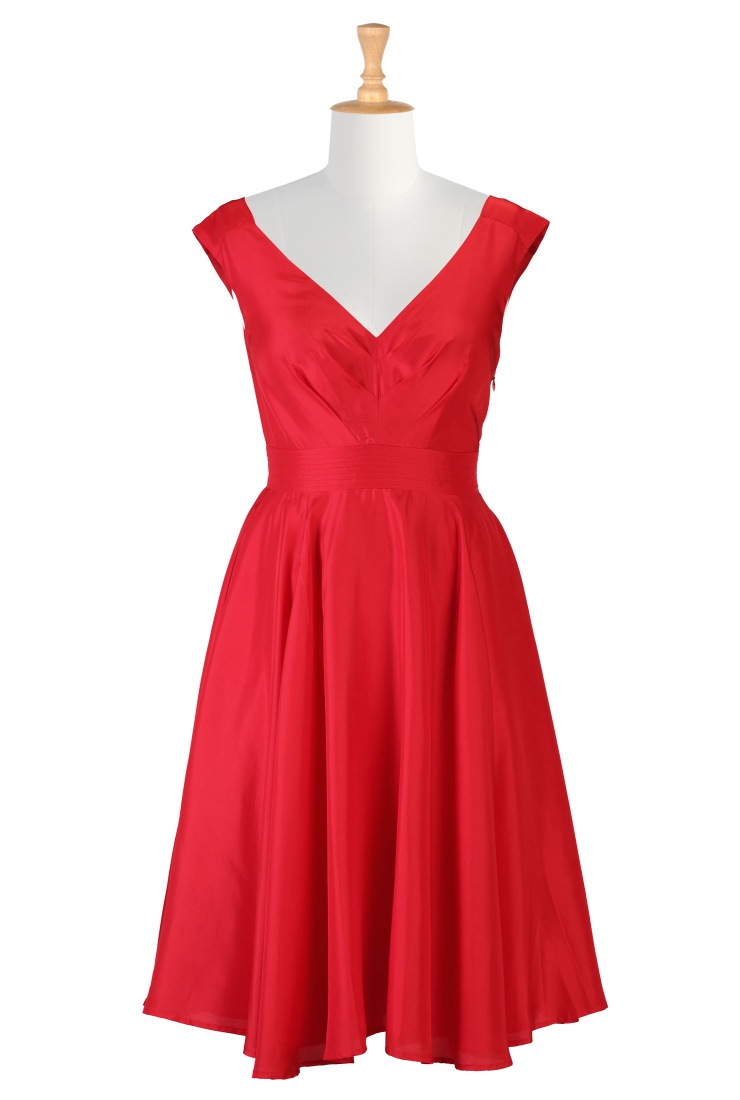 Registers
%rdi
%rsi
%rdx
%rcx
%r8
%r9
Data-Flow Example
void multstore(long x, long y, long *dest)
{
    long t = mult2(x, y);
    *dest = t;
}
0000000000400540 <multstore>:
  # x in %rdi, y in %rsi, dest in %rdx
  • • •
  400541: mov    %rdx,%rbx		# Save dest
  400544: callq  400550 <mult2>	# mult2(x,y)
  # t in %rax
  400549: mov    %rax,(%rbx)	# Save at dest
  • • •
long mult2(long a, long b)
{
  long s = a * b;
  return s;
}
0000000000400550 <mult2>:
  # a in %rdi, b in %rsi
  400550:  mov    %rdi,%rax # a 
  400553:  imul   %rsi,%rax # a * b
  # s in %rax
  400557:  retq             # Return
Stack-Based Languages
Languages That Support Recursion
E.g., C, Pascal, Java, Python, Racket, Haskell, …
Code must be “reentrant”
Multiple simultaneous instantiations of single procedure
Need some place to store state of each instantiation
Arguments
Local variables
Return pointer
Stack Discipline
State for given procedure needed for limited time
From when called to when return
Callee returns before caller does
Stack Allocated in Frames
State for single procedure instantiation
Call Chain Example
Call Chain
Code Structure
yoo(…)
{
•
•
who();
•
•
}
yoo
who
who(…)
{
• • •
amI();
• • •
amI();
• • •
}
amI
amI
amI
amI(…)
{
•
•
amI();
•
•
}
amI
Procedure amI is recursive
Carnegie Mellon
Stack Frames
Contents
Return information
Local storage (if needed)
Temporary space (if needed)
Management
Space allocated when procedure entered
“Set-up” code
Frame includes push done by call instruction
Deallocated upon return
“Finish” code
Includes pop done by ret instruction
Frame Pointer: %rbp
(Optional)	x
Stack Pointer: %rsp
Stack “Top”
%rbp
%rsp
Carnegie Mellon
Example
Stack
yoo
yoo(…)
{
  •
  •
  who();
  •
  •
}
yoo
who
amI
amI
amI
amI
%rbp
%rsp
Carnegie Mellon
Example
Stack
yoo
yoo(…)
{
  •
  •
  who();
  •
  •
}
yoo
who(…)
{
  • • •
  amI();
  • • •
  amI();
  • • •
}
who
amI
amI
amI
amI
%rbp
%rsp
Carnegie Mellon
Example
Stack
yoo
yoo(…)
{
  •
  •
  who();
  •
  •
}
yoo
who(…)
{
  • • •
  amI();
  • • •
  amI();
  • • •
}
amI(…)
{
  •
  •
  amI();
  •
  •
}
who
amI
amI
amI
amI
%rbp
%rsp
Carnegie Mellon
Example
Stack
yoo
yoo(…)
{
  •
  •
  who();
  •
  •
}
yoo
who(…)
{
  • • •
  amI();
  • • •
  amI();
  • • •
}
amI(…)
{
  •
  •
  amI();
  •
  •
}
who
amI(…)
{
  •
  •
  amI();
  •
  •
}
amI
amI
amI
amI
%rbp
%rsp
Carnegie Mellon
Example
Stack
yoo
yoo(…)
{
  •
  •
  who();
  •
  •
}
yoo
who(…)
{
  • • •
  amI();
  • • •
  amI();
  • • •
}
amI(…)
{
  •
  •
  amI();
  •
  •
}
who
amI(…)
{
  •
  •
  amI();
  •
  •
}
amI
amI
amI(…)
{
  •
  •
  amI();
  •
  •
}
amI
amI
%rbp
%rsp
Carnegie Mellon
Example
Stack
yoo
yoo(…)
{
  •
  •
  who();
  •
  •
}
yoo
who(…)
{
  • • •
  amI();
  • • •
  amI();
  • • •
}
amI(…)
{
  •
  •
  amI();
  •
  •
}
who
amI(…)
{
  •
  •
  amI();
  •
  •
}
amI
amI
amI
amI
%rbp
%rsp
Carnegie Mellon
Example
Stack
yoo
yoo(…)
{
  •
  •
  who();
  •
  •
}
yoo
who(…)
{
  • • •
  amI();
  • • •
  amI();
  • • •
}
amI(…)
{
  •
  •
  amI();
  •
  •
}
who
amI
amI
amI
amI
%rbp
%rsp
Carnegie Mellon
Example
Stack
yoo
yoo(…)
{
  •
  •
  who();
  •
  •
}
yoo
who(…)
{
  • • •
  amI();
  • • •
  amI();
  • • •
}
who
amI
amI
amI
amI
%rbp
%rsp
Carnegie Mellon
Example
Stack
yoo
yoo(…)
{
  •
  •
  who();
  •
  •
}
yoo
who(…)
{
  • • •
  amI();
  • • •
  amI();
  • • •
}
amI(…)
{
  •
  •
  amI();
  •
  •
}
who
amI
amI
amI
amI
%rbp
%rsp
Carnegie Mellon
Example
Stack
yoo
yoo(…)
{
  •
  •
  who();
  •
  •
}
yoo
who(…)
{
  • • •
  amI();
  • • •
  amI();
  • • •
}
who
amI
amI
amI
amI
%rbp
%rsp
Carnegie Mellon
Example
Stack
yoo
yoo
yoo(…)
{
  •
  •
  who();
  •
  •
}
who
amI
amI
amI
amI
Carnegie Mellon
x86-64/Linux Stack Frame
Current Stack Frame (“Top” to Bottom)
“Argument build:”Parameters for function about to be called
Local variables (if can’t keep in registers)
Saved register context
Old frame pointer (optional)

Caller Stack Frame
Return address
Pushed by call instruction
Arguments for this call
Caller
Frame
Arguments
7+
Where callee returns to
Frame pointer%rbp
Return Addr
Old %rbp
(Optional)
Saved
Registers,
Temporaries,
& Local
Variables
Argument
Build
(Optional)
Stack pointer
%rsp
Carnegie Mellon
Example: incr
long incr(long *p, long val)
{
    long x = *p;
    long y = x + val;
    *p = y;
    return x;
}
incr:
  movq    (%rdi), %rax
  addq    %rax, %rsi
  movq    %rsi, (%rdi)
  ret
Carnegie Mellon
Example: Calling incr #1
Initial Stack Structure
. . .
long call_incr()
{
    long v1 = 15213;
    long v2 = incr(&v1, 3000);
    return v1 + v2;
}
Rtn address
%rsp
call_incr:
  subq    $16, %rsp
  movq    $15213, 8(%rsp)
  movl    $3000, %esi
  leaq    8(%rsp), %rdi
  call    incr
  addq    8(%rsp), %rax
  addq    $16, %rsp
  ret
Resulting Stack Structure
. . .
Rtn address
15213
%rsp+8
Unused
%rsp
Carnegie Mellon
Example: Calling incr #2
Stack Structure
. . .
long call_incr()
{
    long v1 = 15213;
    long v2 = incr(&v1, 3000);
    return v1 + v2;
}
Rtn address
15213
%rsp+8
Unused
%rsp
call_incr:
  subq    $16, %rsp
  movq    $15213, 8(%rsp)
  movl    $3000, %esi
  leaq    8(%rsp), %rdi
  call    incr
  addq    8(%rsp), %rax
  addq    $16, %rsp
  ret
Carnegie Mellon
Example: Calling incr #3
Stack Structure
. . .
long call_incr()
{
    long v1 = 15213;
    long v2 = incr(&v1, 3000);
    return v1 + v2;
}
Rtn address
18213
%rsp+8
Unused
%rsp
call_incr:
  subq    $16, %rsp
  movq    $15213, 8(%rsp)
  movl    $3000, %esi
  leaq    8(%rsp), %rdi
  call    incr
  addq    8(%rsp), %rax
  addq    $16, %rsp
  ret
Carnegie Mellon
Example: Calling incr #4
Stack Structure
long call_incr()
{
    long v1 = 15213;
    long v2 = incr(&v1, 3000);
    return v1 + v2;
}
. . .
Rtn address
18213
%rsp+8
Unused
%rsp
call_incr:
  subq    $16, %rsp
  movq    $15213, 8(%rsp)
  movl    $3000, %esi
  leaq    8(%rsp), %rdi
  call    incr
  addq    8(%rsp), %rax
  addq    $16, %rsp
  ret
Updated Stack Structure
. . .
Rtn address
%rsp
Carnegie Mellon
Example: Calling incr #5
Updated Stack Structure
. . .
long call_incr()
{
    long v1 = 15213;
    long v2 = incr(&v1, 3000);
    return v1 + v2;
}
Rtn address
%rsp
call_incr:
  subq    $16, %rsp
  movq    $15213, 8(%rsp)
  movl    $3000, %esi
  leaq    8(%rsp), %rdi
  call    incr
  addq    8(%rsp), %rax
  addq    $16, %rsp
  ret
Final Stack Structure
. . .
%rsp
Carnegie Mellon
Register Saving Conventions
When procedure yoo calls who:
yoo is the caller
who is the callee
Can register x be used for temporary storage?





Contents of register %rdx overwritten by who
This could be trouble ➙ something should be done!
Need some coordination
yoo:
	• • •
    movq $15213, %rdx
    call who
    addq %rdx, %rax
	• • •
    ret
who:
	• • •
	subq $18213, %rdx
	• • •
    ret
Carnegie Mellon
Register Saving Conventions
When procedure yoo calls who:
yoo is the caller
who is the callee
Can register x be used for temporary storage?
Conventions
“Caller Saved”
Caller saves temporary values in its frame before the call
“Callee Saved”
Callee saves temporary values in its frame before using
Callee restores them before returning to caller
Carnegie Mellon
x86-64 Linux Register Usage #1
%rax
Return value
Caller-saved
Can be modified by procedure
%rdi, ..., %r9
Arguments (Diane’s silk dress)
Caller-saved
Can be modified by procedure
%r10, %r11
Caller-saved
Can be modified by procedure
%rax
Return value
%rdi
%rsi
%rdx
Arguments
%rcx
Remember Diane!
%r8
%r9
%r10
Caller-saved
temporaries
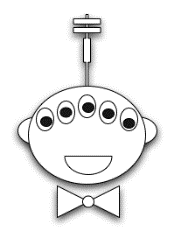 %r11
Carnegie Mellon
x86-64 Linux Register Usage #2
%rbx, %r12, %r13, %r14
Callee-saved
Callee must save & restore
%rbp
Callee-saved
Callee must save & restore
May be used as frame pointer or as scratch
Can mix & match
%rsp
Special form of callee save
Restored to original value upon exit from procedure
%rbx
%r12
Callee-saved
Temporaries
%r13
%r14
%rbp
Special
%rsp
Carnegie Mellon
Callee-Saved Example #1
Initial Stack Structure
long call_incr2(long x)
{
    long v1 = 15213;
    long v2 = incr(&v1, 3000);
    return x + v2;
}
. . .
Rtn address
%rsp
call_incr2:
  pushq   %rbx
  subq    $16, %rsp
  movq    %rdi, %rbx
  movq    $15213, 8(%rsp)
  movl    $3000, %esi
  leaq    8(%rsp), %rdi
  call    incr
  addq    %rbx, %rax
  addq    $16, %rsp
  popq    %rbx
  ret
Resulting Stack Structure
. . .
Rtn address
Saved %rbx
15213
%rsp+8
Unused
%rsp
Carnegie Mellon
Callee-Saved Example #2
Resulting Stack Structure
long call_incr2(long x)
{
    long v1 = 15213;
    long v2 = incr(&v1, 3000);
    return x + v2;
}
. . .
Rtn address
Saved %rbx
call_incr2:
  pushq   %rbx
  subq    $16, %rsp
  movq    %rdi, %rbx
  movq    $15213, 8(%rsp)
  movl    $3000, %esi
  leaq    8(%rsp), %rdi
  call    incr
  addq    %rbx, %rax
  addq    $16, %rsp
  popq    %rbx
  ret
15213
%rsp+8
Unused
%rsp
Pre-return Stack Structure
. . .
Rtn address
%rsp
Carnegie Mellon
Recursive Function
/* Recursive popcount */
long pcount_r(unsigned long x)
{
  if (x == 0)
    return 0;
  else
    return (x & 1) 
           + pcount_r(x >> 1);
}
pcount_r:
  movl    $0, %eax
  testq   %rdi, %rdi
  je      .L6
  pushq   %rbx
  movq    %rdi, %rbx
  andl    $1, %ebx
  shrq    %rdi
  call    pcount_r
  addq    %rbx, %rax
  popq    %rbx
.L6:
  rep; ret
Carnegie Mellon
Recursive Function Terminal Case
/* Recursive popcount */
long pcount_r(unsigned long x)
{
  if (x == 0)
    return 0;
  else
    return (x & 1) 
           + pcount_r(x >> 1);
}
pcount_r:
  movl    $0, %eax
  testq   %rdi, %rdi
  je      .L6
  pushq   %rbx
  movq    %rdi, %rbx
  andl    $1, %ebx
  shrq    %rdi
  call    pcount_r
  addq    %rbx, %rax
  popq    %rbx
.L6:
  rep; ret
Carnegie Mellon
Recursive Function Register Save
/* Recursive popcount */
long pcount_r(unsigned long x)
{
  if (x == 0)
    return 0;
  else
    return (x & 1) 
           + pcount_r(x >> 1);
}
pcount_r:
  movl    $0, %eax
  testq   %rdi, %rdi
  je      .L6
  pushq   %rbx
  movq    %rdi, %rbx
  andl    $1, %ebx
  shrq    %rdi
  call    pcount_r
  addq    %rbx, %rax
  popq    %rbx
.L6:
  rep; ret
. . .
Rtn address
Saved %rbx
%rsp
Carnegie Mellon
Recursive Function Call Setup
/* Recursive popcount */
long pcount_r(unsigned long x)
{
  if (x == 0)
    return 0;
  else
    return (x & 1) 
           + pcount_r(x >> 1);
}
pcount_r:
  movl    $0, %eax
  testq   %rdi, %rdi
  je      .L6
  pushq   %rbx
  movq    %rdi, %rbx
  andl    $1, %ebx
  shrq    %rdi
  call    pcount_r
  addq    %rbx, %rax
  popq    %rbx
.L6:
  rep; ret
Carnegie Mellon
Recursive Function Call
/* Recursive popcount */
long pcount_r(unsigned long x)
{
  if (x == 0)
    return 0;
  else
    return (x & 1) 
           + pcount_r(x >> 1);
}
pcount_r:
  movl    $0, %eax
  testq   %rdi, %rdi
  je      .L6
  pushq   %rbx
  movq    %rdi, %rbx
  andl    $1, %ebx
  shrq    %rdi
  call    pcount_r
  addq    %rbx, %rax
  popq    %rbx
.L6:
  rep; ret
Carnegie Mellon
Recursive Function Result
/* Recursive popcount */
long pcount_r(unsigned long x)
{
  if (x == 0)
    return 0;
  else
    return (x & 1) 
           + pcount_r(x >> 1);
}
pcount_r:
  movl    $0, %eax
  testq   %rdi, %rdi
  je      .L6
  pushq   %rbx
  movq    %rdi, %rbx
  andl    $1, %ebx
  shrq    %rdi
  call    pcount_r
  addq    %rbx, %rax
  popq    %rbx
.L6:
  rep; ret
Carnegie Mellon
Recursive Function Completion
/* Recursive popcount */
long pcount_r(unsigned long x)
{
  if (x == 0)
    return 0;
  else
    return (x & 1) 
           + pcount_r(x >> 1);
}
pcount_r:
  movl    $0, %eax
  testq   %rdi, %rdi
  je      .L6
  pushq   %rbx
  movq    %rdi, %rbx
  andl    $1, %ebx
  shrq    %rdi
  call    pcount_r
  addq    %rbx, %rax
  popq    %rbx
.L6:
  rep; ret
. . .
%rsp
Carnegie Mellon
Observations About Recursion
Handled without special consideration
Stack frames mean that each function call has private storage
Saved registers & local variables
Saved return pointer
Register saving conventions prevent one function call from corrupting another’s data
…unless the C code explicitly does so (e.g., buffer overflow in future lecture)
Stack discipline follows call / return pattern
If P calls Q, then Q returns before P
Last-In, First-Out
Also works for mutual recursion
P calls Q; Q calls P
Carnegie Mellon
x86-64 Procedure Summary
Important Points
Stack is the right data structure for procedure call & return
If P calls Q, then Q returns before P
Recursion (& mutual recursion) handled by normal calling conventions
Can safely store values in local stack frame and in callee-saved registers
Put function arguments at top of stack
Result return in %rax
Pointers are addresses of values
On stack or global
Caller
Frame
Arguments
7+
Return Addr
%rbp
(Optional)
Old %rbp
Saved
Registers
+
Local
Variables
Argument
Build
%rsp